Роман А.С.Пушкина Евгений Онегин»– «энциклопедия  русской жизни»  (В.Г.Белинский)
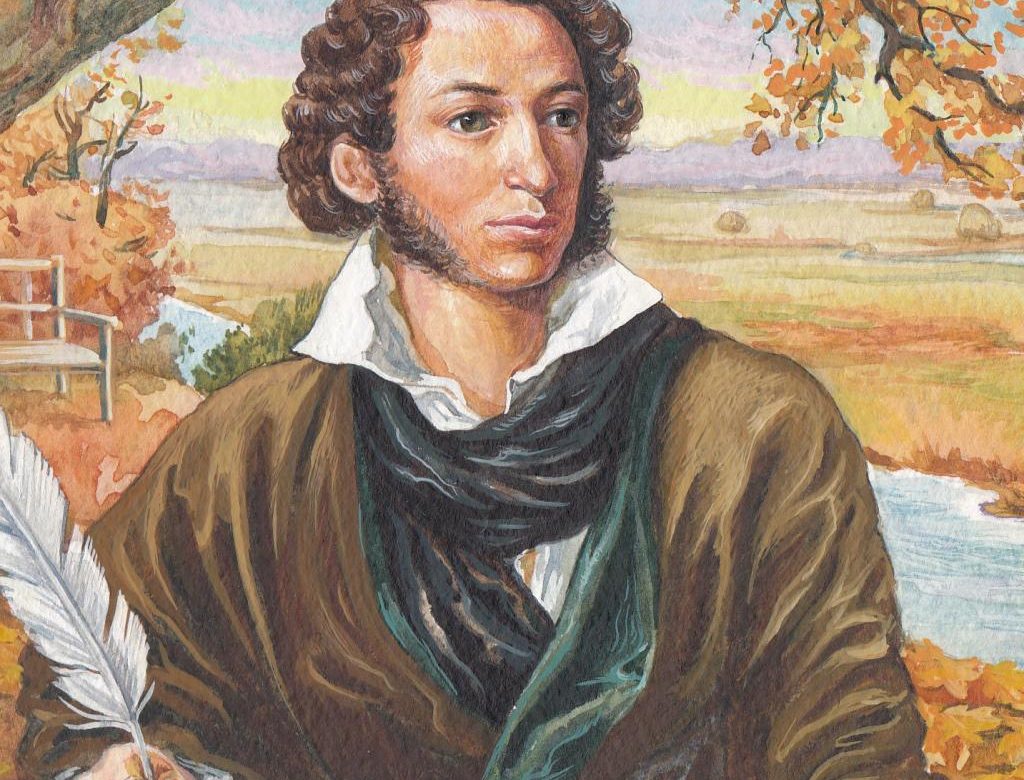 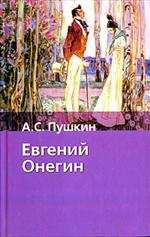 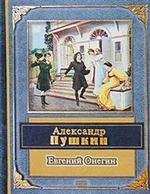 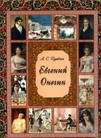 Создавался более 7 лет: с мая 1823 года по сентябрь 1830 г.Пушкин работал над романом до последних дней своей жизни. Последний авторский вариант романа был напечатан в 1837 году.С «Евгения Онегина» начинается история русского реалистического романа.
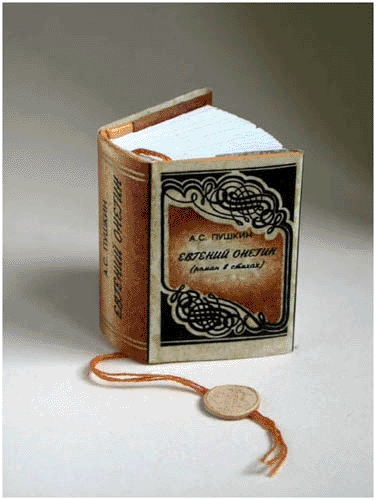 А.С.Пушкин.  ЕвгенийОнегин.
            (Первое издание)
РОМАН (франц. roman), литературный жанр, эпическое произведение большой формы, в котором повествование сосредоточено на судьбах отдельной личности в ее отношении к окружающему миру, на становлении, развитии ее характера и самосознания.
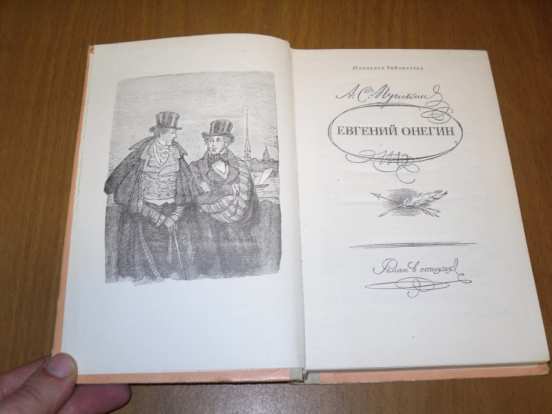 Реализм – литературное направление, стремящееся широко, многосторонне, правдиво отражать реальную жизнь. Изображение типических характеров в типических обстоятельствах.
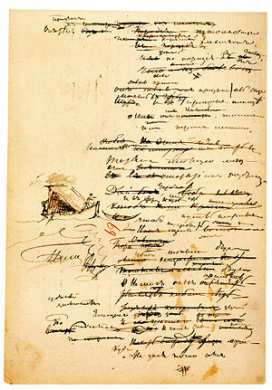 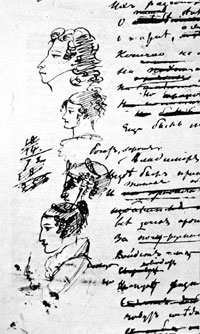 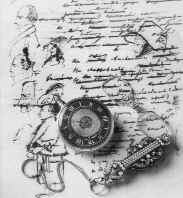 Жанр – роман в стихах, то есть лиро-эпическое произведение, где автор свободно переходит от повествования к лирическим отступлениям. В романе две сюжетные линии: Онегин – Татьяна и Онегин – Ленский.
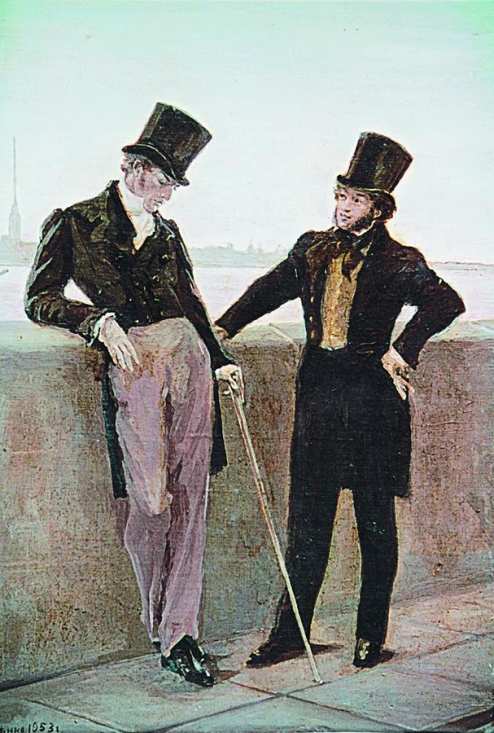 Композиция сюжета:
Глава 1 – развёрнутая
экспозиция
Глава 2 – завязка второй
сюжетной линии (знакомство
Онегина с Ленским)
Глава 3 – завязка первой
сюжетной линии (знакомство
Онегина с Татьяной)
Глава 6 – дуэль (кульминация и
развязка второй линии)
Глава 8 – развязка первой линии
Сюжет
ООоОнегинООоОоооо
Лл
Онегин - Татьяна
Ленский - Ольга
Служит для развития                                      не развивается, помогает
         основного конфликта романа                             Татьяне понять Онегина

                     Главное действующее лицо – повествователь
Сюжетные линии
Онегин и Татьяна: 
Знакомство с Татьяной, 
Разговор с няней, 
Письмо Татьяны к Онегину, 
Объяснение в саду, 
Сон Татьяны. Именины, 
Посещение дома Онегина, 
Отъезд в Москву, 
Встреча на балу в Петербурге через 2 года, 
Письмо к Татьяне (объяснение), 
Вечер у Татьяны, 
Онегин и Ленский: 
Знакомство в деревне, 
Разговор после вечера у Лариных, 
Визит Ленского к Онегину, 
Именины Татьяны, 
Дуэль (Ленский погибает).
Жизнь Онегина в Петербурге была полна любовными интригами и светскими забавами, но теперь ему предстоит скука в деревне. По прибытии оказывается, что дядя умер, а Евгений стал его наследником. Онегин поселяется в деревне, и вскоре им действительно овладевает хандра.
Соседом Онегина оказывается приехавший из Германии восемнадцатилетний Владимир Ленский, поэт-романтик. Ленский и Онегин сходятся. Ленский влюблен в Ольгу Ларину, дочь помещика. На всегда весёлую Ольгу не похожа её задумчивая сестра Татьяна. Встретив Онегина, Татьяна влюбляется в него и пишет ему письмо. Однако Онегин отвергает её: он не ищет спокойной семейной жизни. Ленский и Онегин приглашены к Лариным. Онегин не рад этому приглашению, но Ленский уговаривает его поехать.
На обеде у Лариных Онегин, дабы заставить Ленского ревновать, неожиданно начинает ухаживать за Ольгой. Ленский вызывает его на дуэль. Поединок заканчивается смертью Ленского, и Онегин уезжает из деревни.
Через два года он появляется в Петербурге и встречает Татьяну. Она важная дама, жена князя. Онегин воспылал к ней любовью, но на этот раз был отвергнут уже он, несмотря на то, что Татьяна так же любит его, но хочет остаться верной мужу.
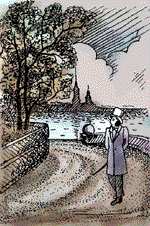 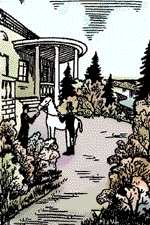 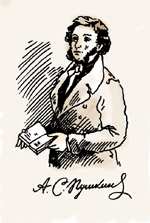 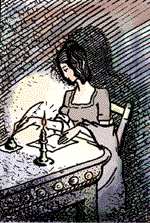 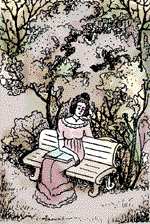 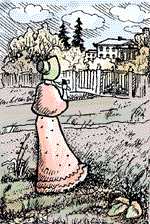 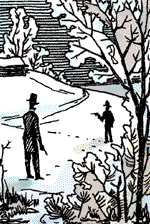 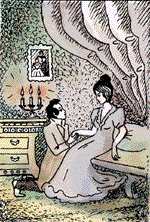 Система образов романа.
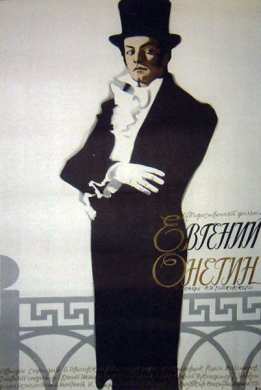 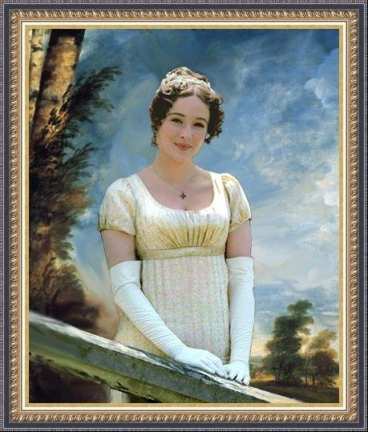 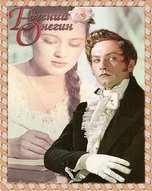 Евгений Онегин — прототип Пётр Чаадаев, друг Пушкина, назван самим Пушкиным в первой главе. История Онегина напоминает жизнь Чаадаева. Важное влияние на образ Онегина оказал Лорд Байрон и его «Байроновские Герои», Дон Жуан и Чайлд Гарольд, которые также не раз упоминаются самим Пушкиным. 


Татьяна Ларина — прототип Авдотья (Дуня) Норова, подруга Чаадаева. Сама Дуня упоминается во второй главе, а в конце последней главы Пушкин выражает свою скорбь по поводу её безвременной кончины. Из-за гибели Дуни в конце романа прототипом княгини, созревшей и преображённой Татьяны, выступает Анна Керн, возлюбленная Пушкина. Она же, Анна Керн, была прототипом Анны Карениной. Хотя внешность Анны Карениной Лев Толстой списал со старшей дочери Пушкина, Марии Гартунг, но имя и история очень близка к Анне Керн. Так, через историю Анны Керн, роман Толстого «Анна Каренина» является продолжением романа «Евгений Онеги
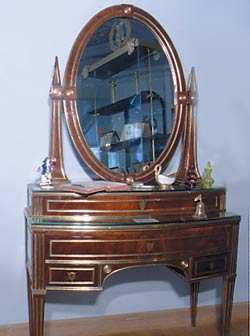 Ольга Ларина, её сестра — обобщённый образ типичной героини популярного романа; красивый внешне, но лишённый глубокого содержания. 
Владимир Ленский — сам Пушкин или скорее его идеализированный образ. Влияние на этот образ оказал также немецкий студент Карл Занд, которому Пушкин посвятил стихотворение «Кинжал». 
няня Татьяны — вероятный прототип — Яковлева Арина Родионовна, няня Пушкина.
 Не названный в романе муж Татьяны Лариной, «важный генерал», генерал Керн, муж Анны Керн.
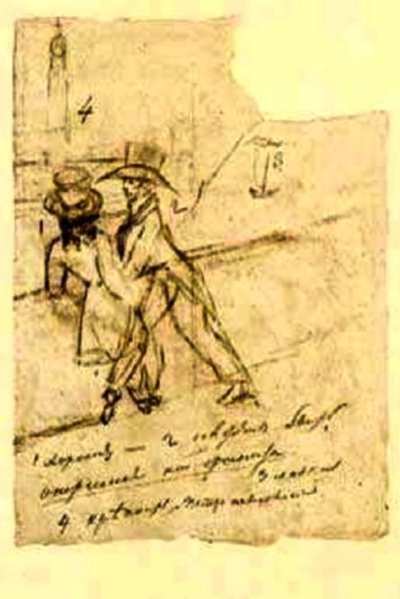 Автор произведения — сам Пушкин. Он постоянно вмешивается в ход повествования, напоминает о себе («Но вреден север для меня»), водит дружбу с Онегиным («Условий света свергнув бремя, как он отстав от суеты, с ним подружился я в то время, мне нравились его черты»), в своих лирических отступлениях делится с читателями своими размышлениями о самых разных жизненных вопросах, высказывает свою мировоззренческую позицию. Автор в некоторых местах нарушает ход повествования и вводит в текст метатекстовые элементы («Читатель ждёт уж рифмы „розы“ — на, вот, возьми её скорей»). Пушкин даже изобразил себя рядом с Онегиным на берегу Невы (см. изображение) и хотел поместить этот и ряд других рисунков в качестве иллюстрации к роману в стихах, но не удалось найти общий язык с издателями журнала «Невский альманах». Сам Пушкин отозвался на это несколькими ироничными эпиграммами.
Автограф Пушкина — автопортрет с Онегиным на набережной Невы
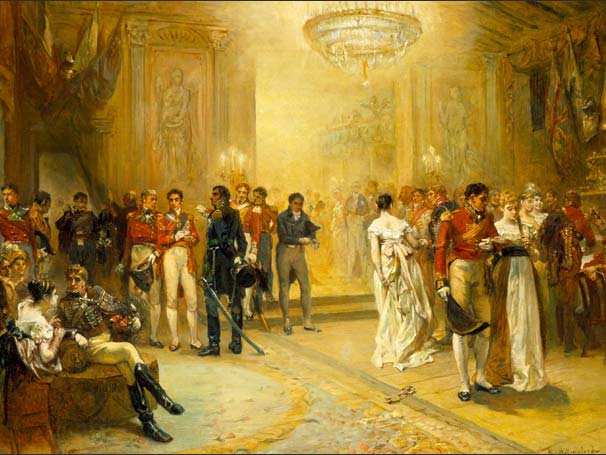 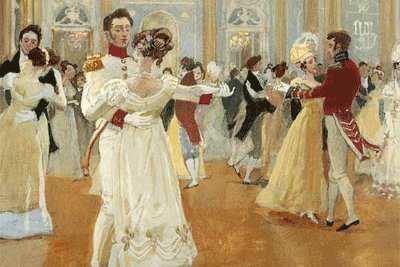 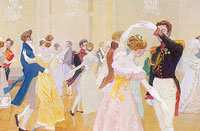 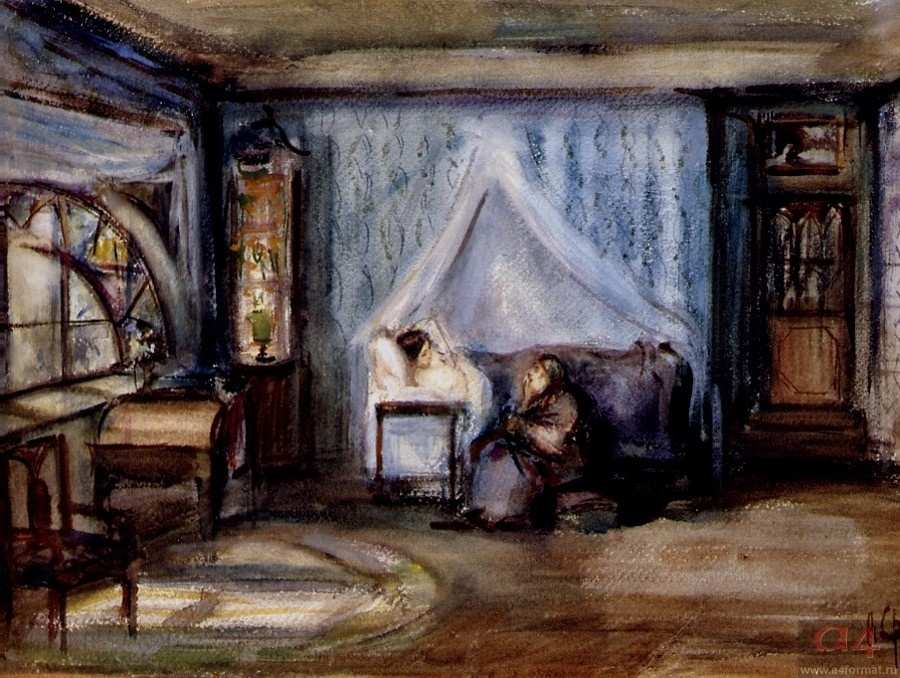 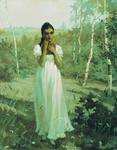 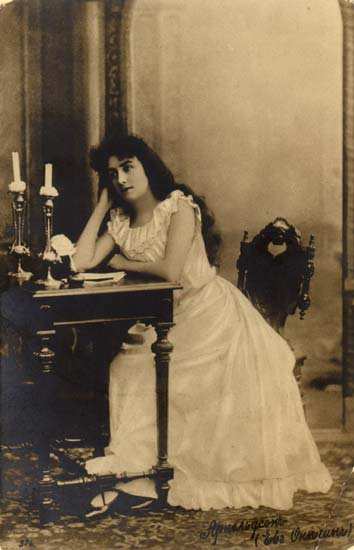 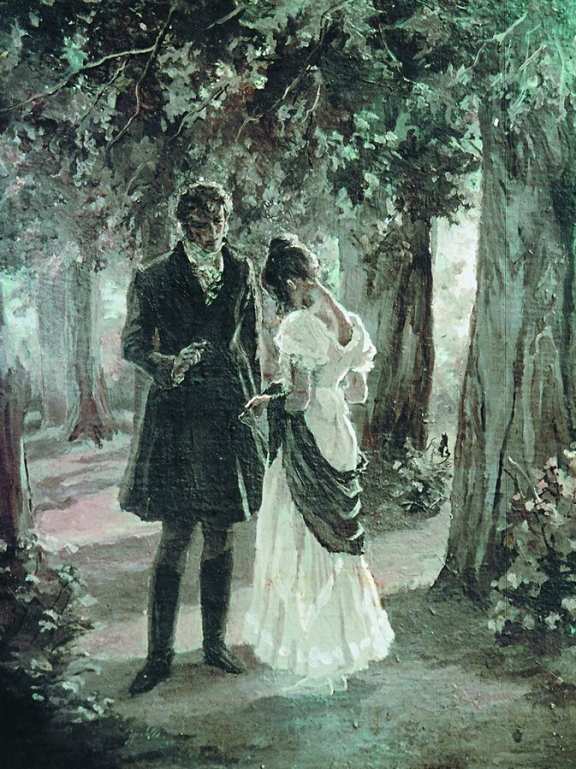 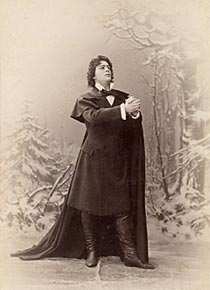 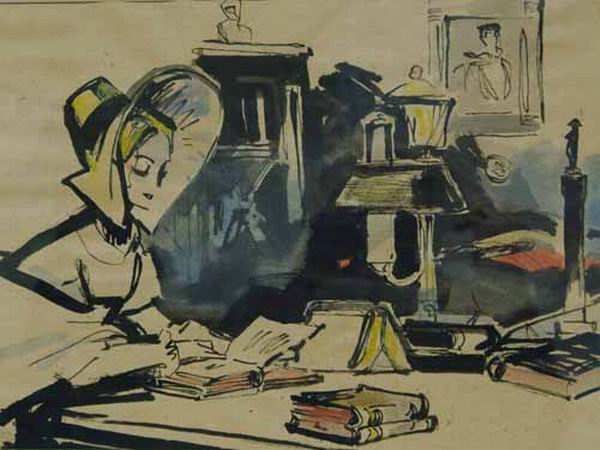 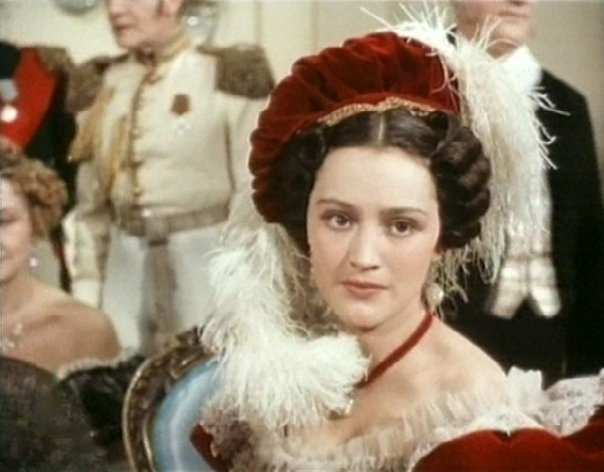 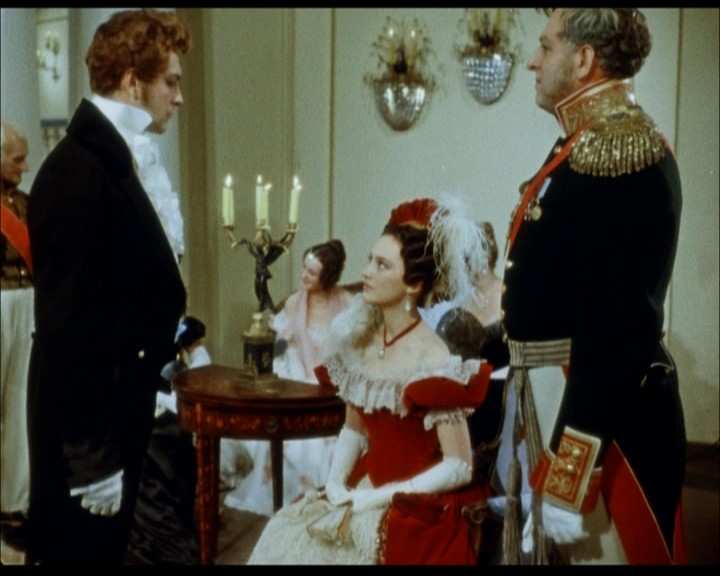 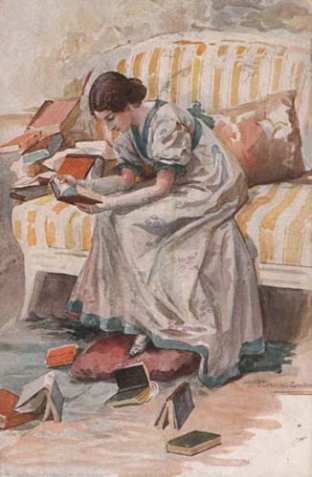 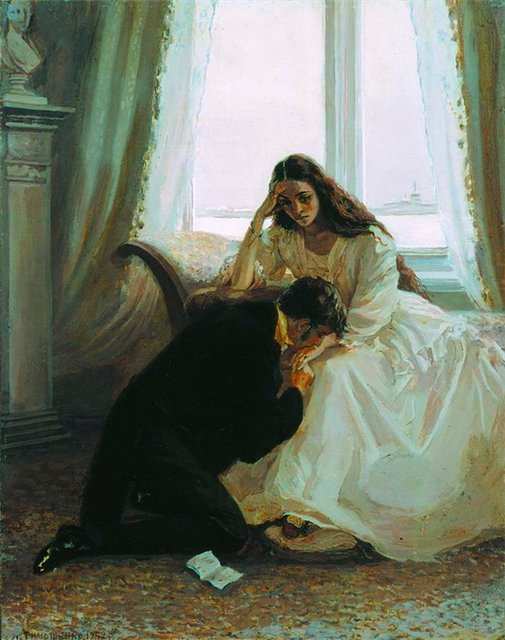